Тренажёр-раскраска
«Нумерация чисел 
от 21 до 100»
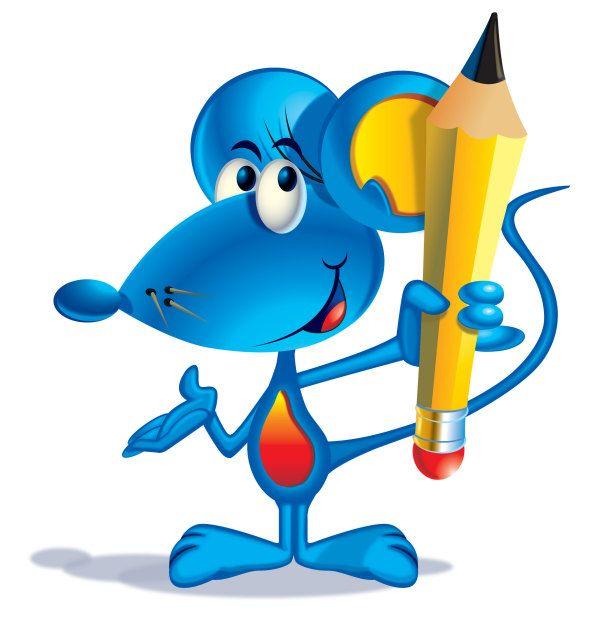 Ребята!

Я приготовил подарок для своего друга, но не раскрасил его.
Помогите мне в этом. Отвечайте на вопросы и картинка постепенно раскрасится.
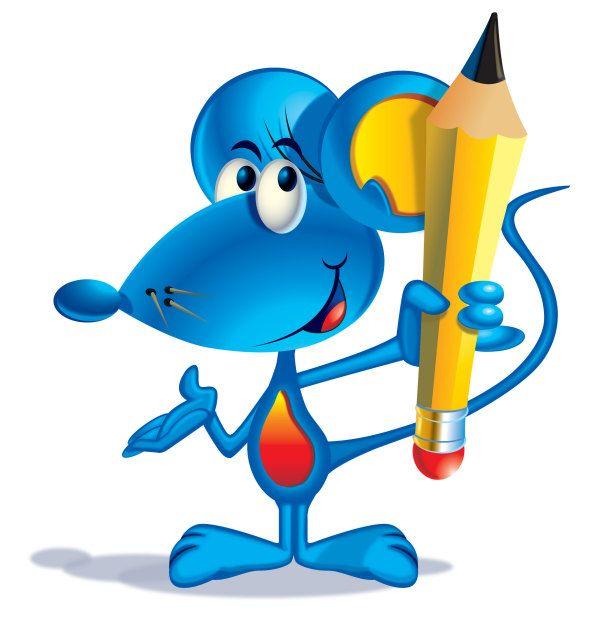 Старт
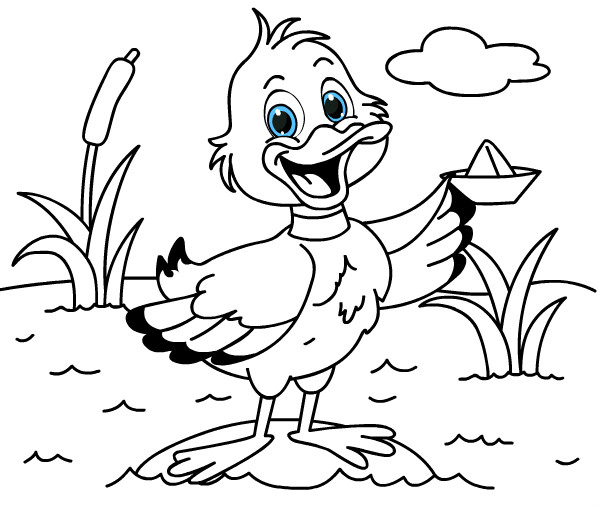 74
17
47
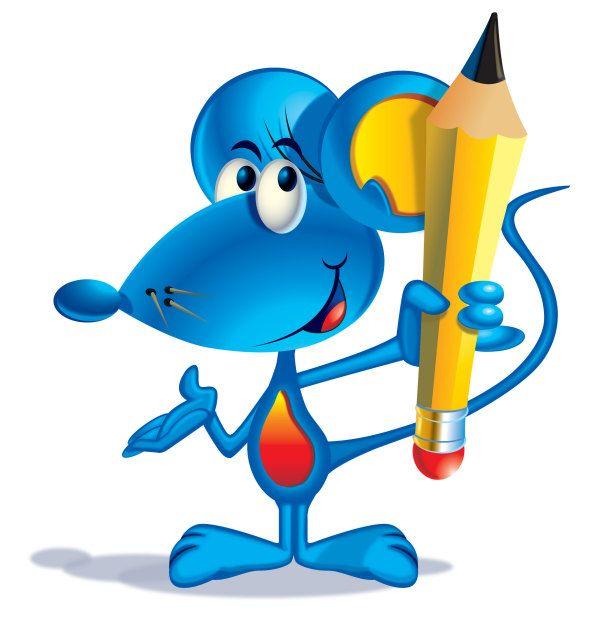 В каком числе 4 дес. и 7 ед.?
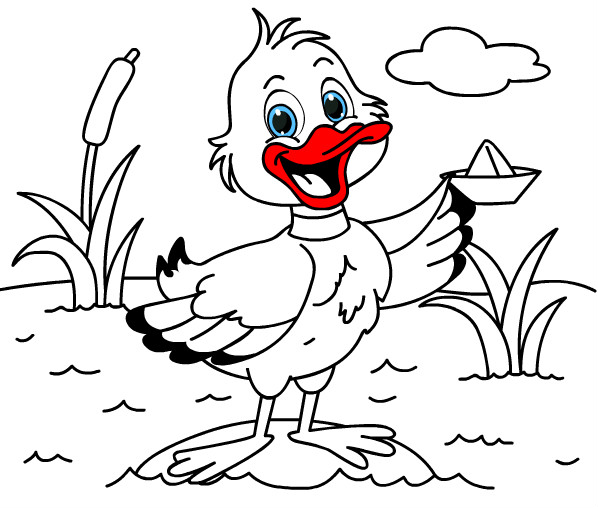 59
71
69
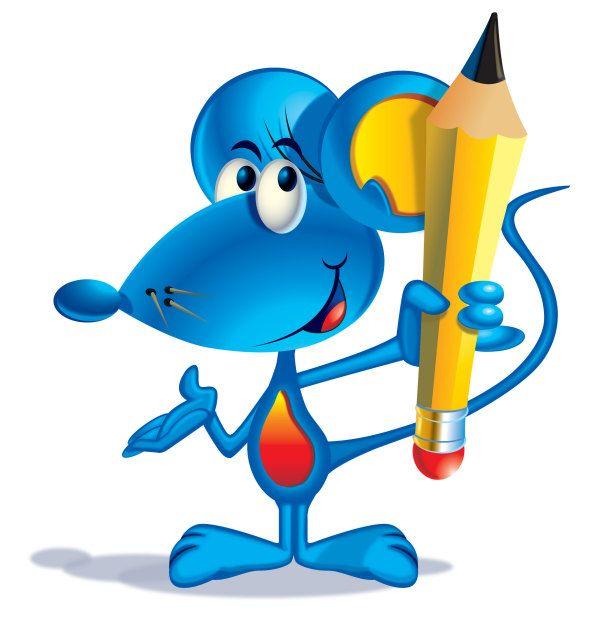 Какое число меньше, чем 70, на 1?
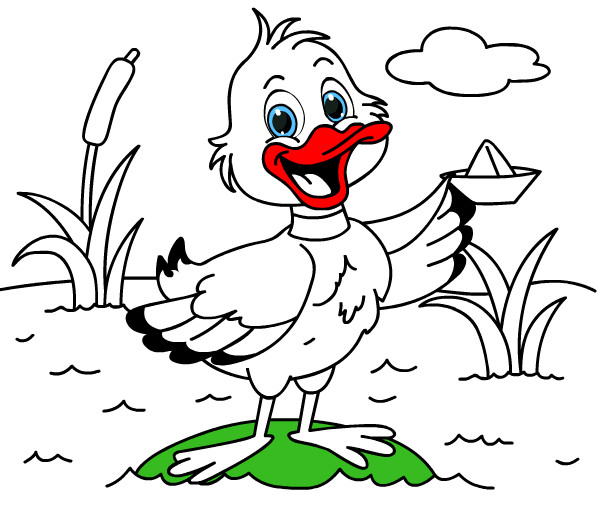 42
58
85
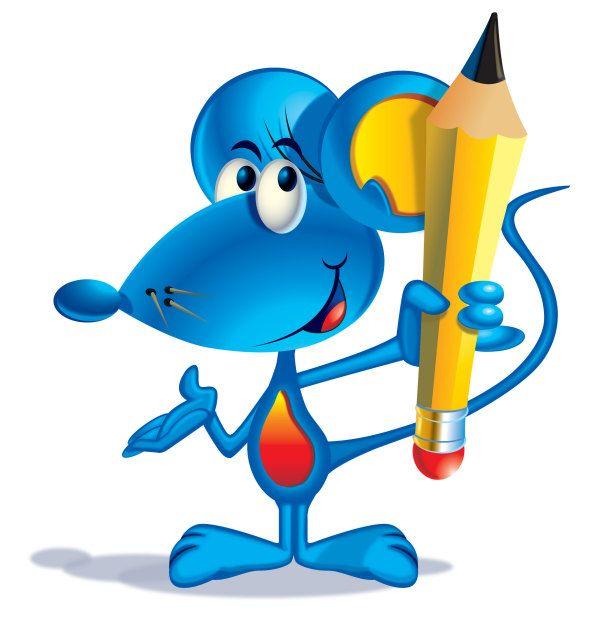 Найди сумму чисел 8 и 50.
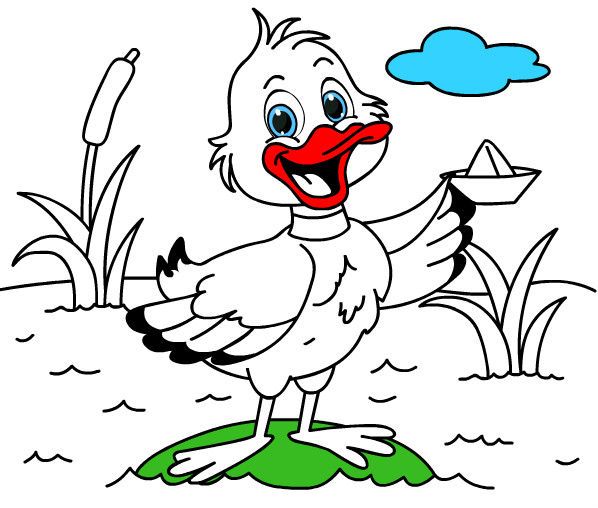 98
90
54
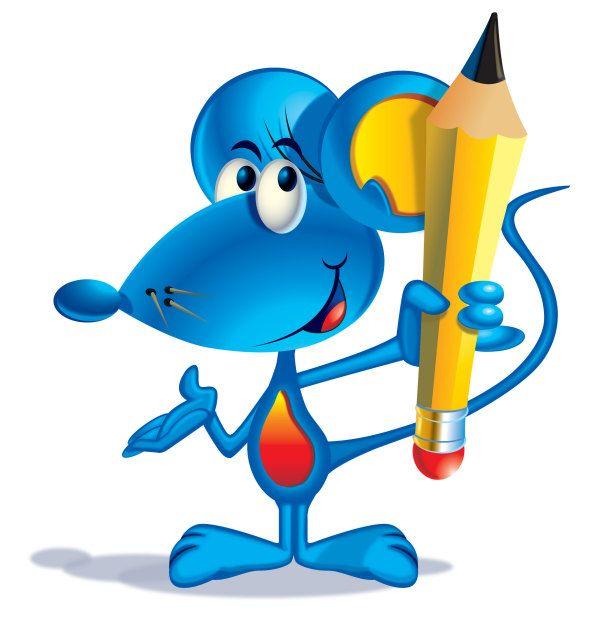 Найди разность чисел 94 и 4.
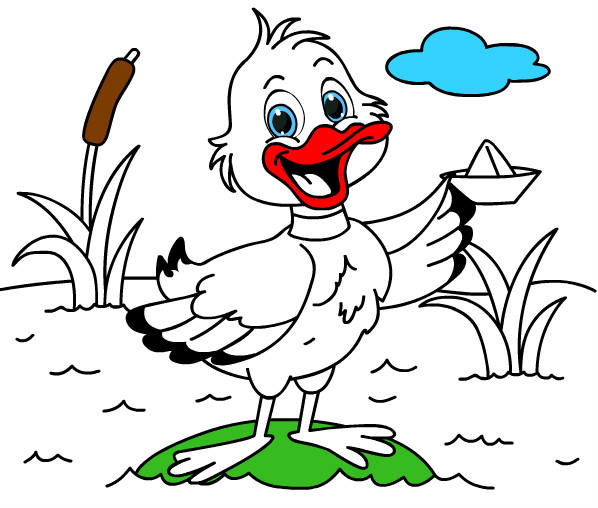 53
52
35
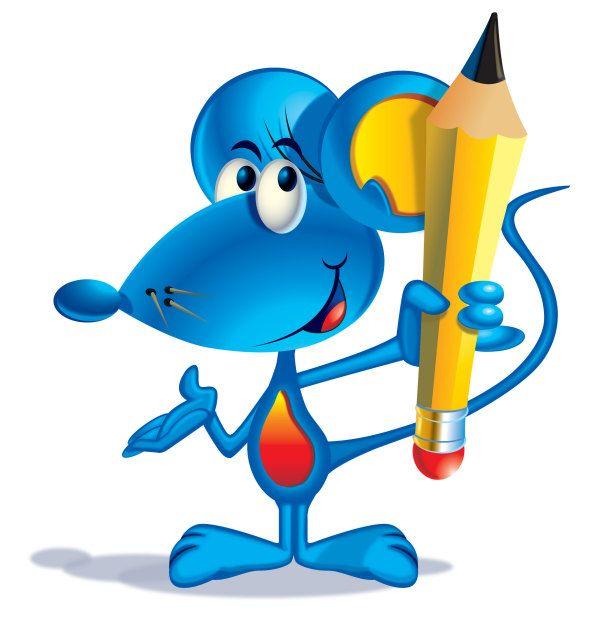 Найди число, в котором 5 дес., а единиц на 2 меньше, чем десятков.
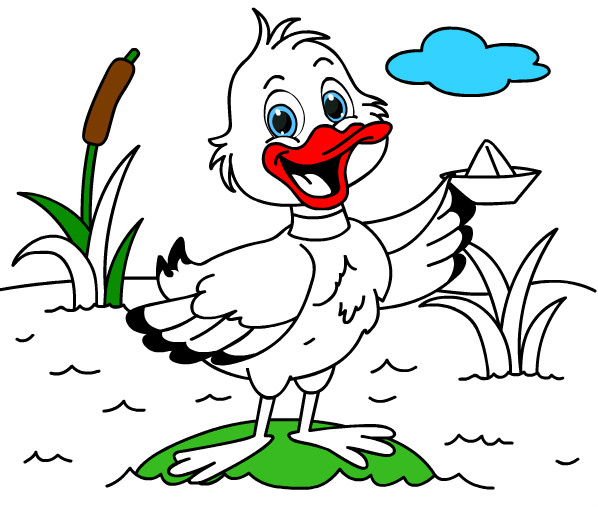 29
23
37
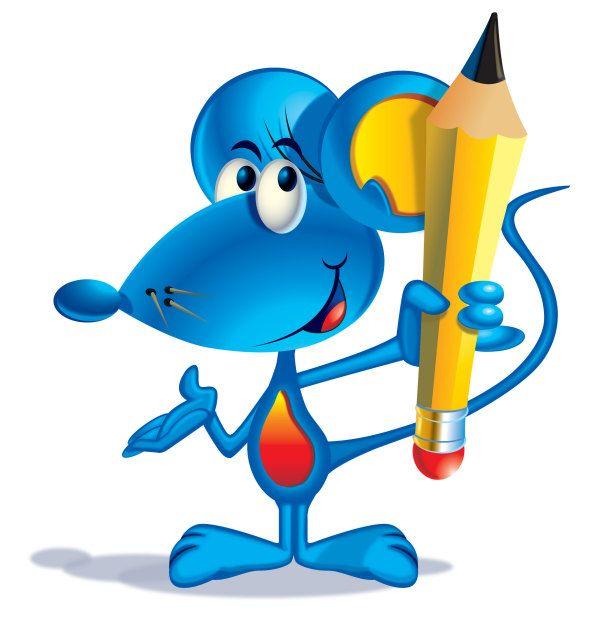 Какое число увеличили на 7, 
если получили 30?
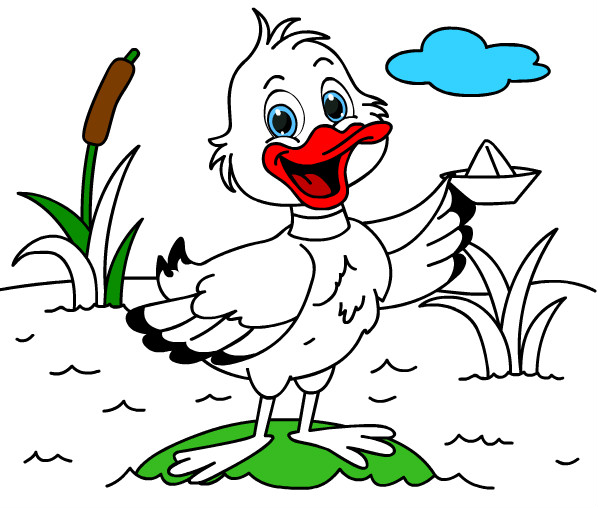 30
12
11
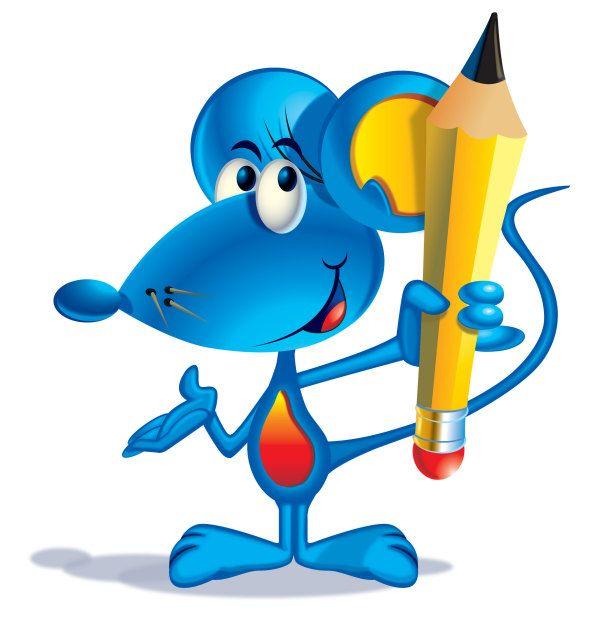 Какое число уменьшили на 9, 
если получили 21?
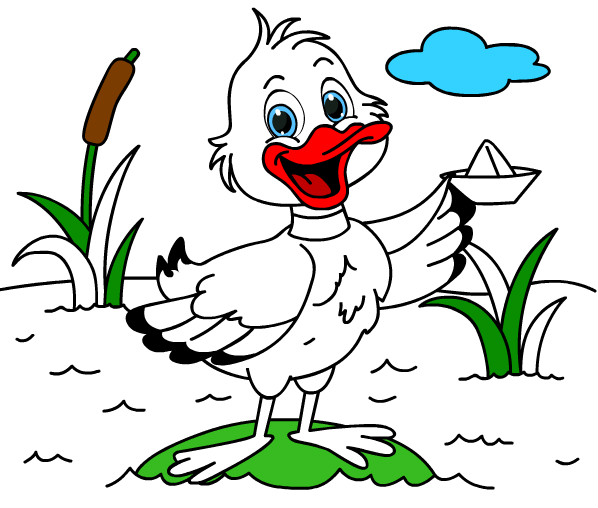 34
53
36
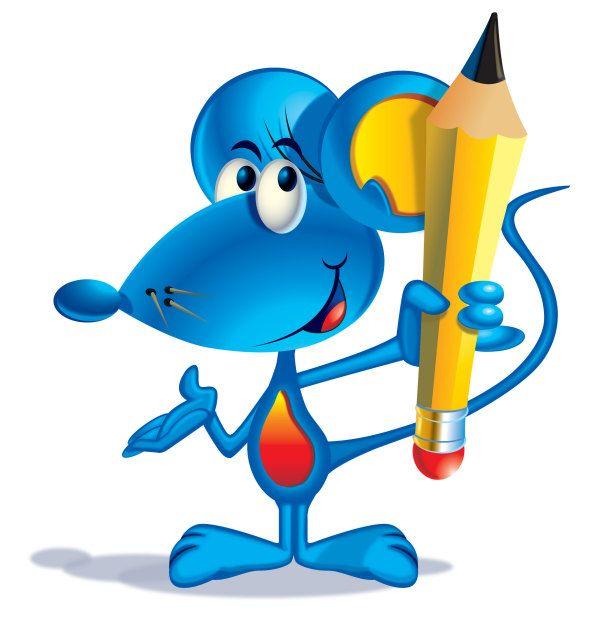 Какое число следует за числом 35?
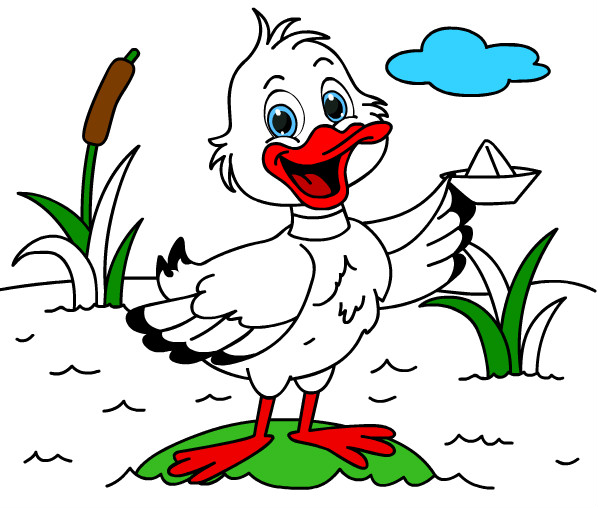 61
59
62
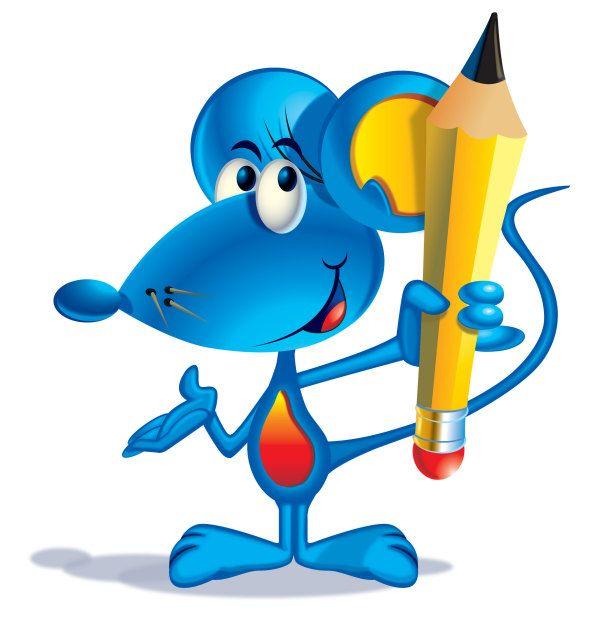 Какое число стоит перед 
числом 60?
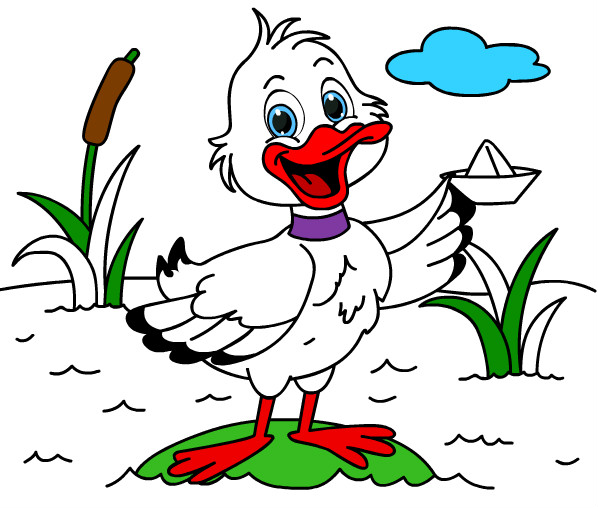 53 = 51 + 2
53 = 50 + 3
53 = 52 + 1
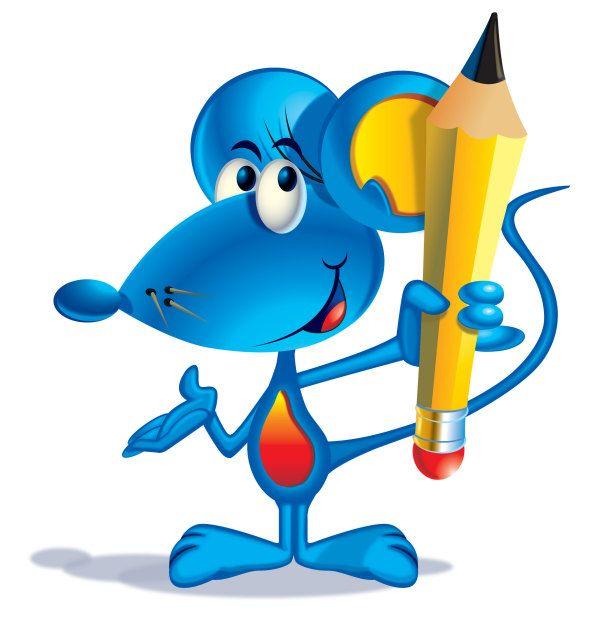 Где представлено число  53 в виде суммы разрядных слагаемых?
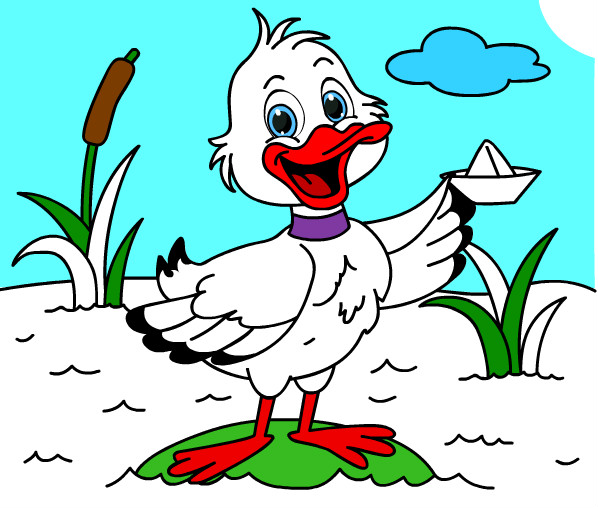 =
<
>
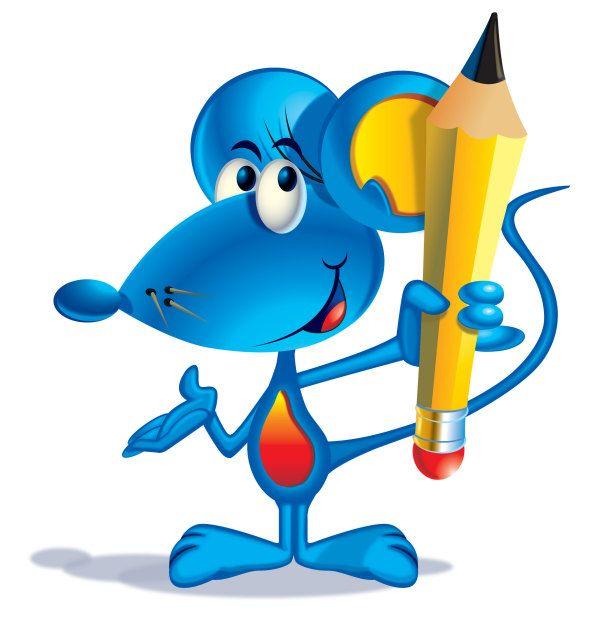 Сравни числа 78 и 87.
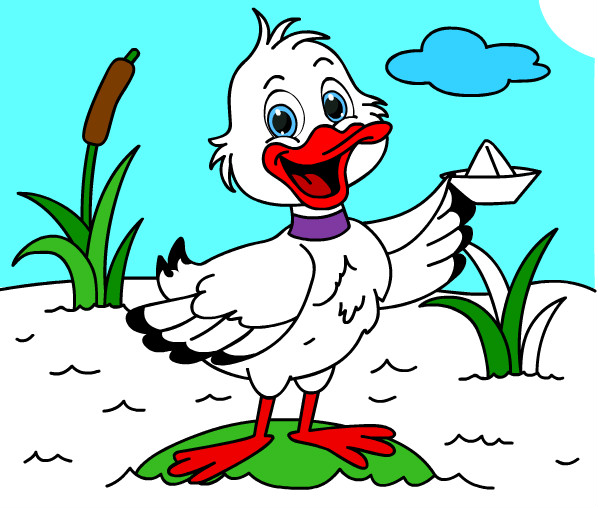 82
86
84
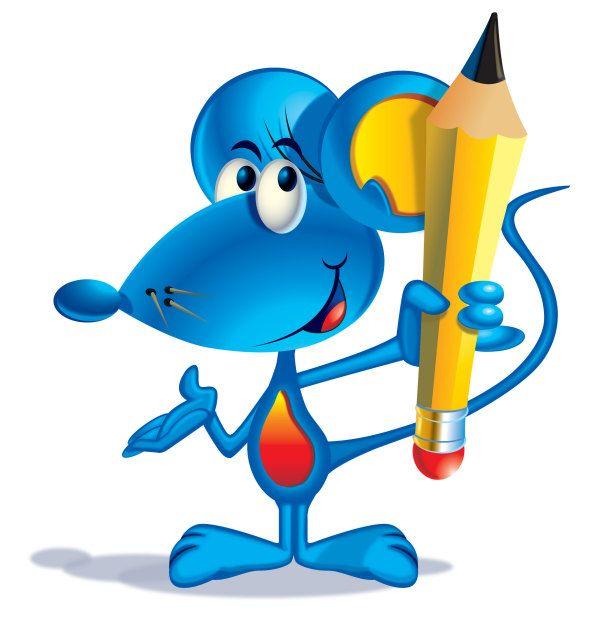 Какое число стоит между числами 83 и 85?
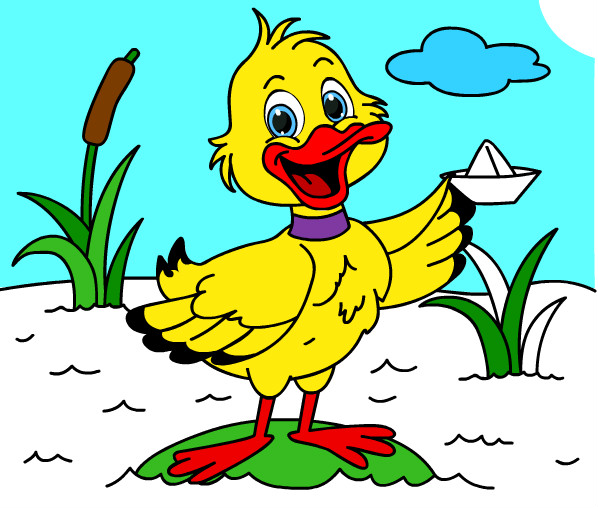 52
32
22
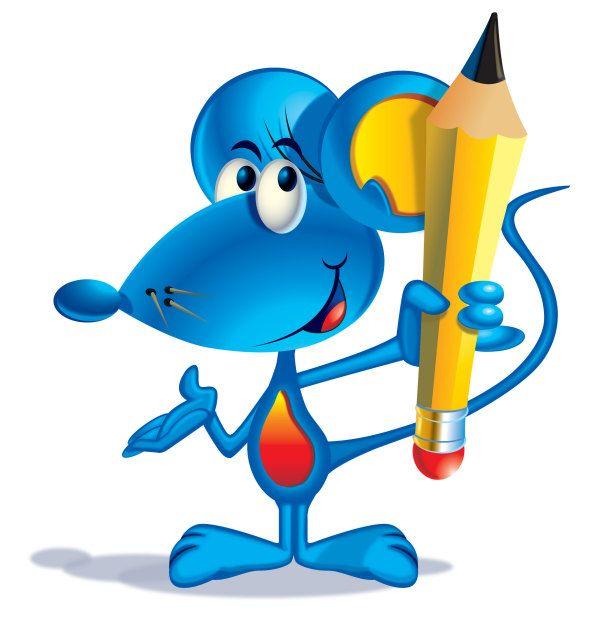 Уменьшаемое 42, вычитаемое 10. Чему равна разность?
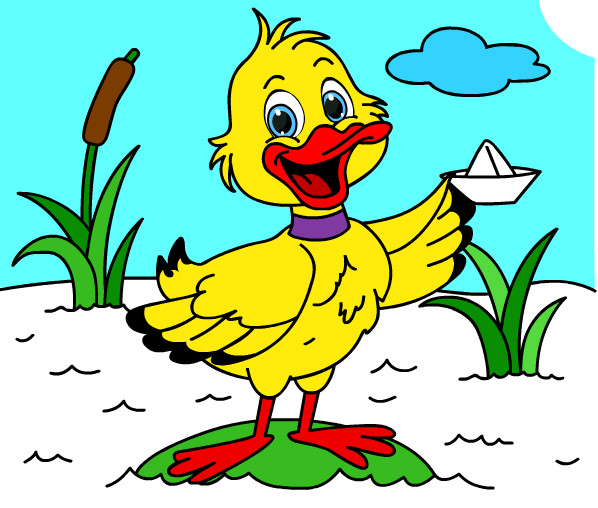 22
11
0
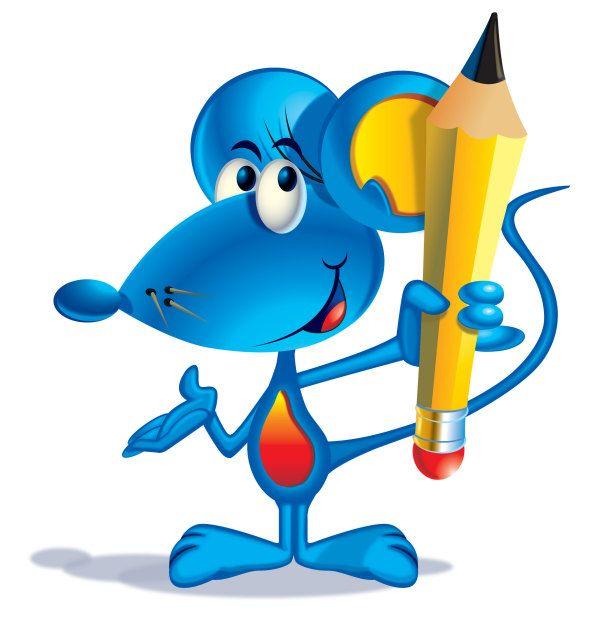 Найди сумму двух одинаковых слагаемых, одно из которых 11.
Ура! Мой подарок готов.
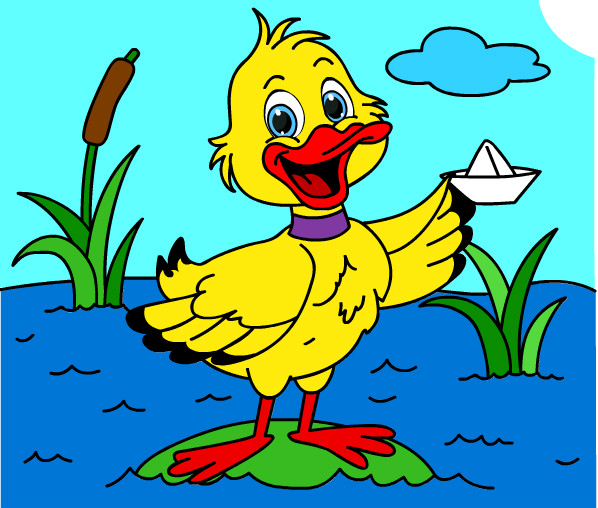 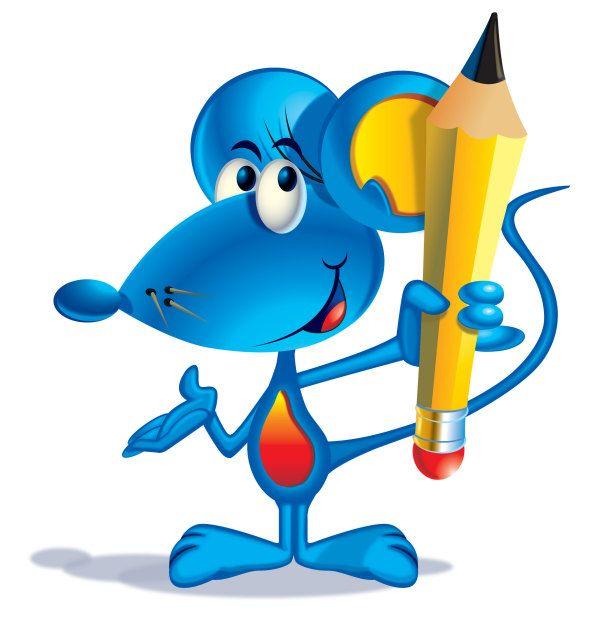 Спасибо за помощь.
Используемые источники:
Кружево 
http://img-fotki.yandex.ru/get/5633/39663434.369/0_8781d_ea3e27ef_L.png
Мышонок http://img-fotki.yandex.ru/get/5303/69473056.c0/0_a84b9_34ae4b3_XL 
Раскраска  http://igraem.pro/wp-content/uploads/2014/06/duck.jpg
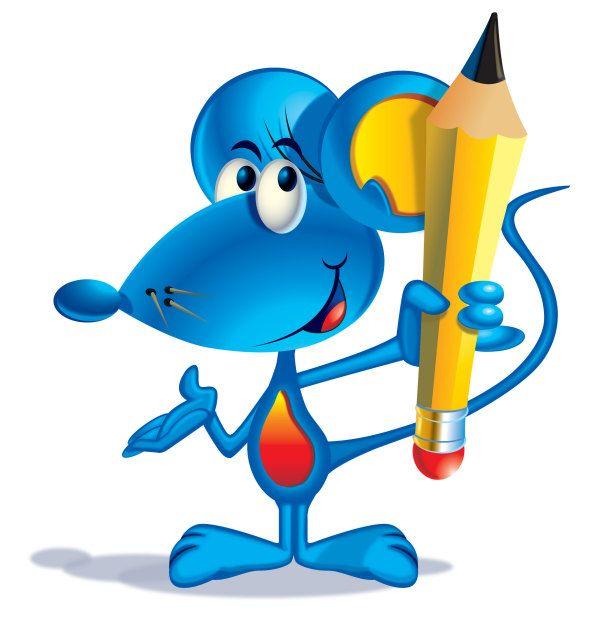 Работа выполнена в рамках творческой мастерской "Технологические приемы создания ЭУМ средствами программы Microsoft Office PoverPoint«
.